2 ЧАСТЬ
Первый блок. Активизация деятельности детей. 
Основным содержанием данного блока являются игровые упражнения и этюды на восприятие, переживание и выражение эмоциональных состояний в мимике и пантомимике, на развитие поведенческой активности, формирование самостоятельности, эмоциональной поддержки участников группы, на преодоление замкнутости, социальной изолированности через формирование чувства принадлежности к группе и адекватной самооценки.
Второй блок. Активизация компонентов речевой деятельности. 

Активизация речевой деятельности в целом невозможна без активизации ее основных компонентов, поэтому большое внимание следует уделять словесным играм, цель которых – обогащение словарного запаса, формирование грамматической правильности речи, интонационной выразительности и, главное, развитие умения использовать уже имеющиеся средства в речевой деятельности. 
Ценность таких игр – в том, что дети не только получают языковую информацию, но и оперируют ею, что стимулирует их собственную речевую активность.
Третий блок. Активизация речи в разных видах деятельности. 
Одним из направлений этого блока является изменение социальной позиции, которое происходит за счет включения детей в разные виды деятельности и сферы общения. 
Для этого целесообразно использовать моделирование проблемных и игровых ситуаций, которые создаются путем использования наглядности, исполнения детьми различных ролей. 
Исполнение ролей в процессе игры и общения психологически настраивает ребенка на речевые действия, ожидаемые от него в определенной ситуации.
Как приучить детей к играм?
Мой опыт работы
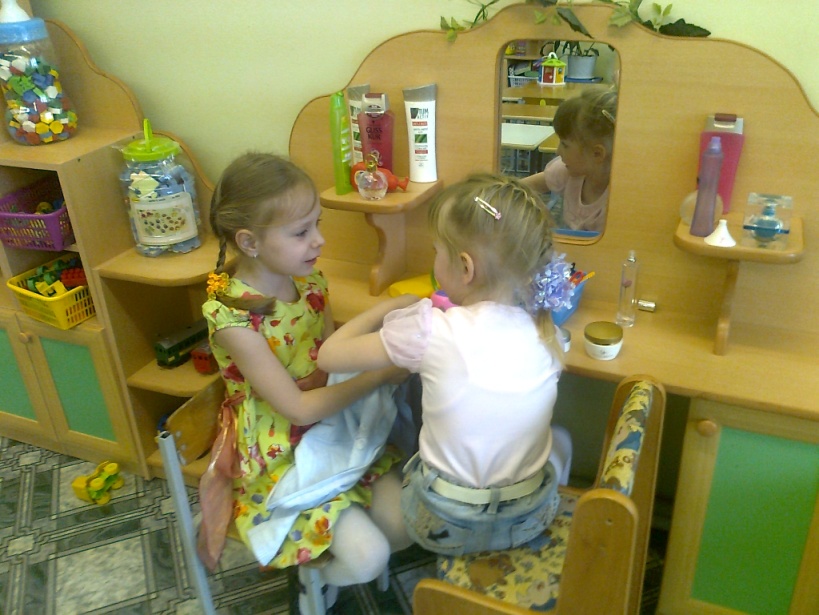 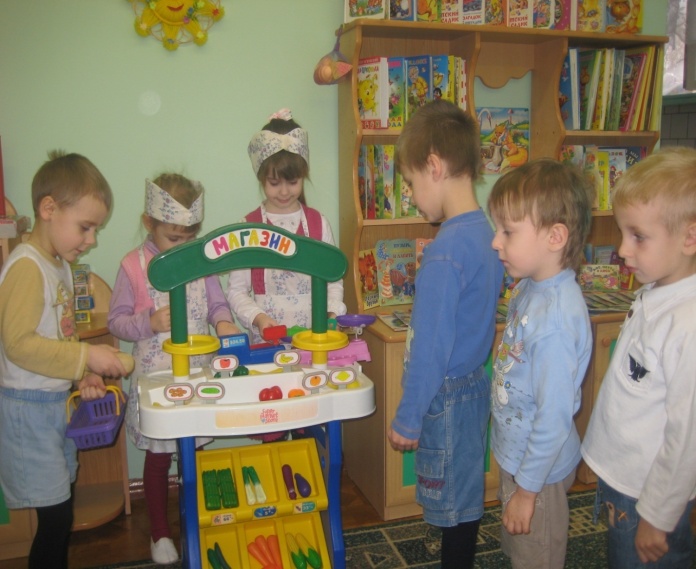 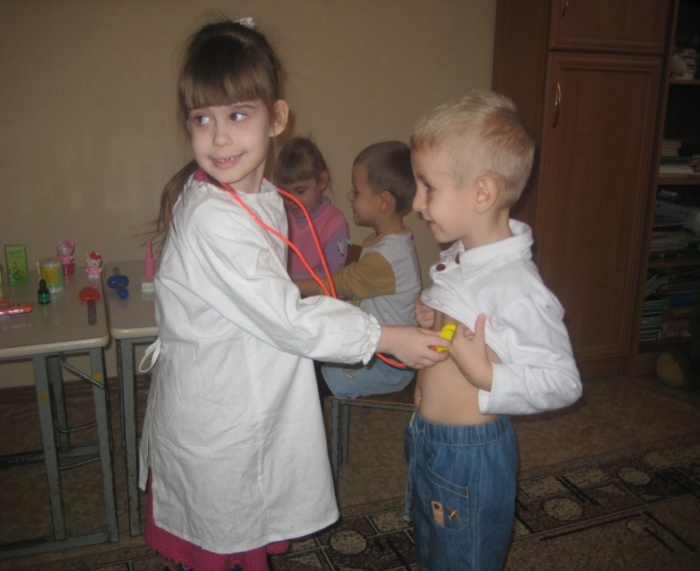 Мой опыт работы
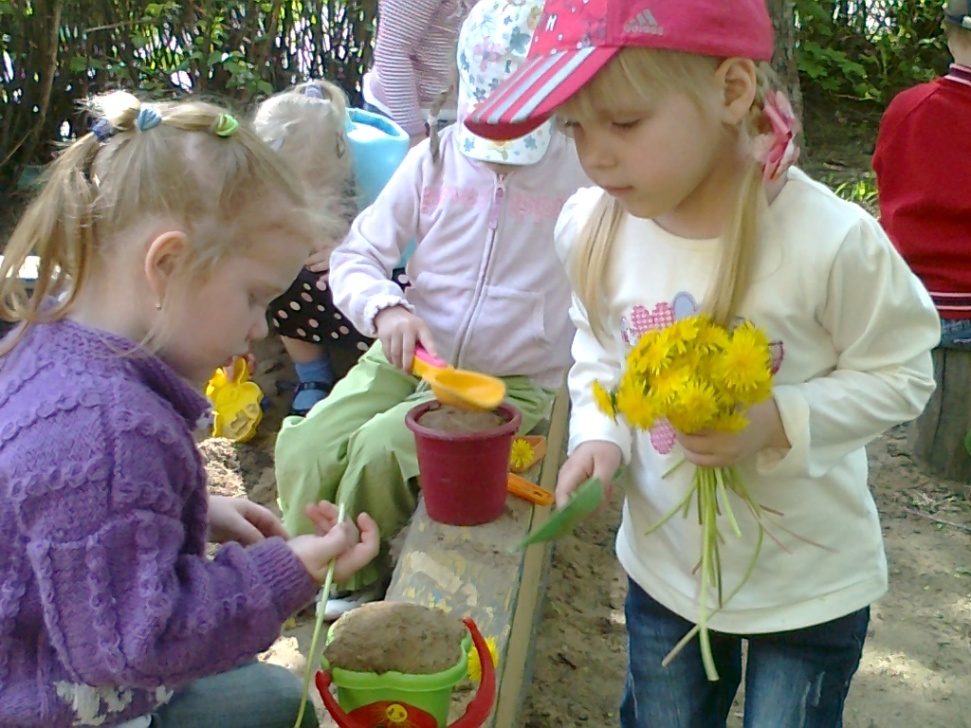 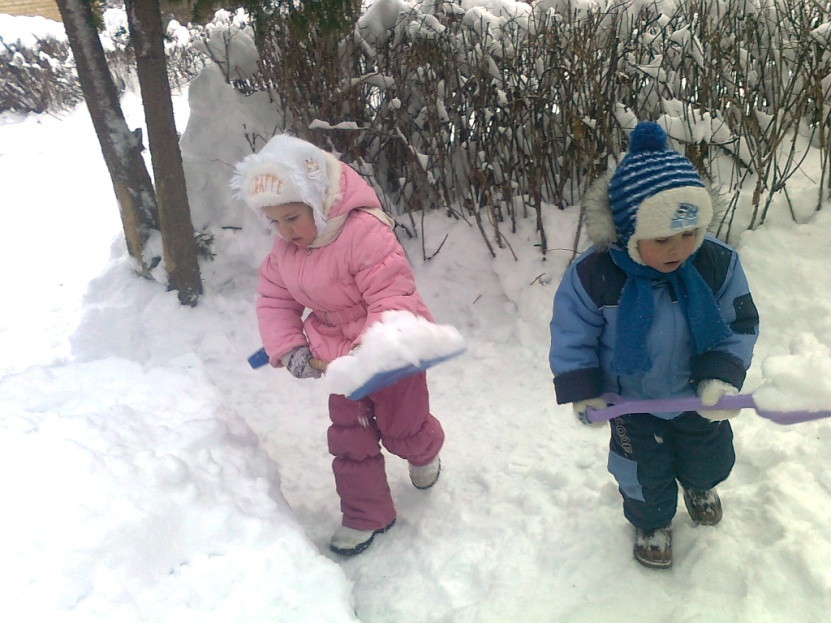 Спасибо
 за внимание!
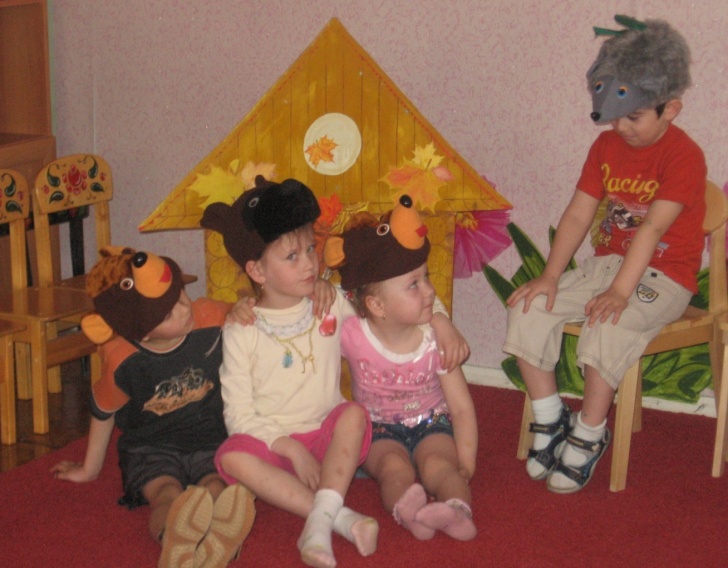 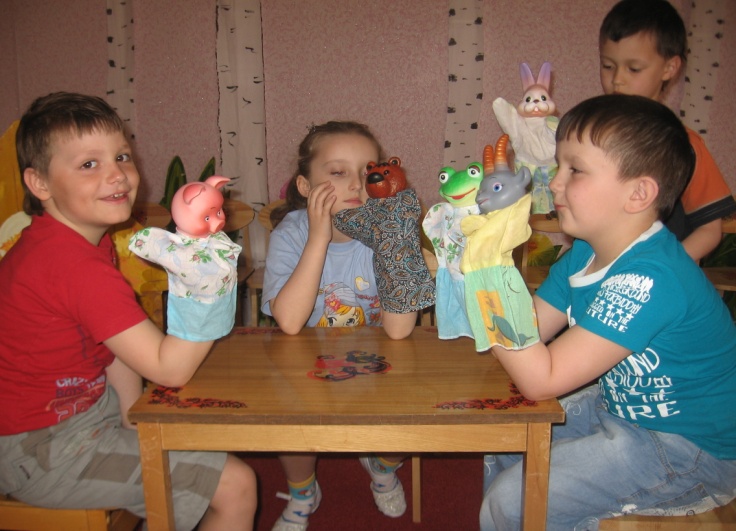